Middellevetid - Hele kommunen
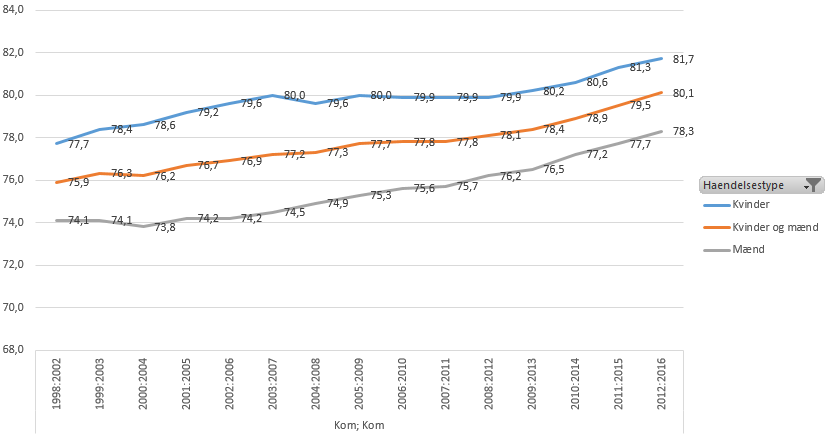 Sundhedsplejedistrikter
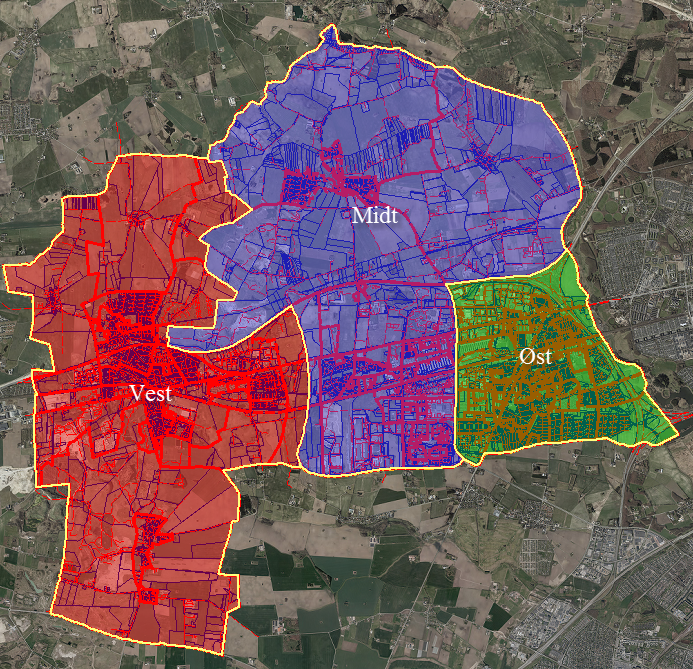 Hvor gammel kan man regne med at blive med udgangspunkt i syge.pl.distrikterne?
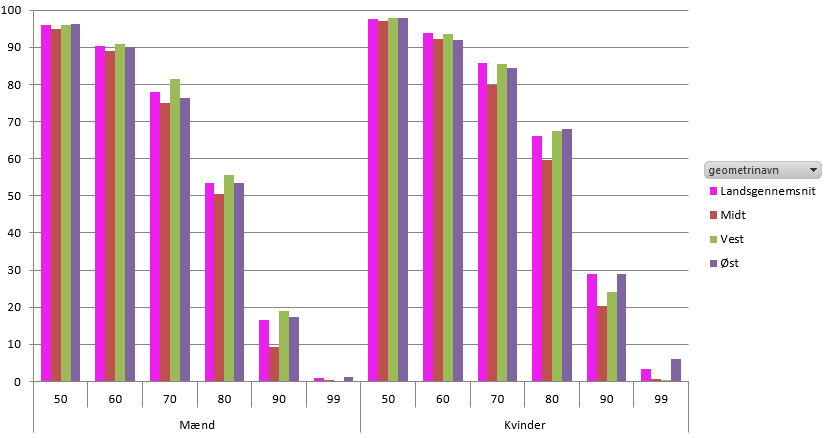 Vest
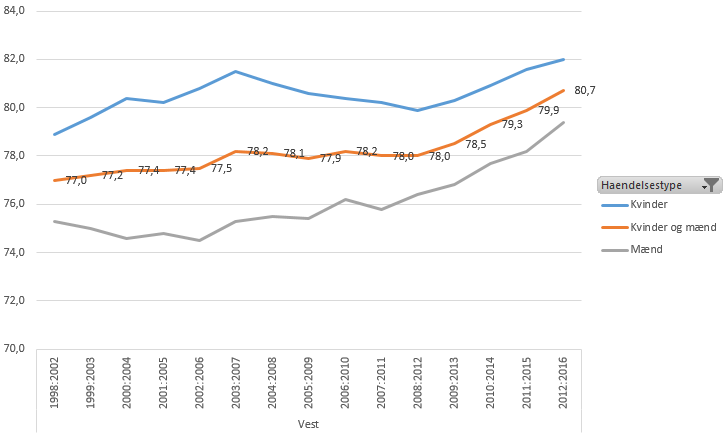 Midt
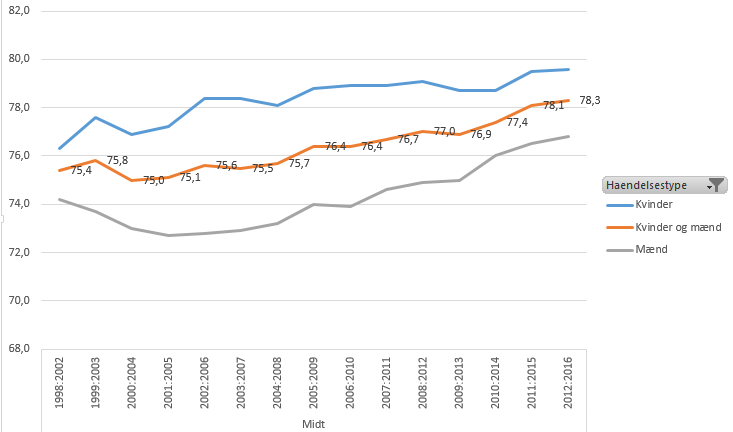 Øst
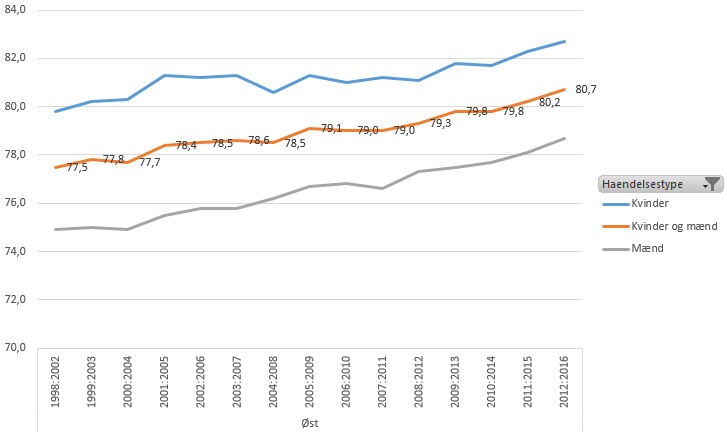